Три состояния воды
Учитель : Волкова Наталия Алексеевна

МБОУ СОШ №22

Окружающий мир
Мы говорим: она играет;Она бежит всегда вперёд,Но никуда не убегает.В морях и реках обитает,А часто по небу летает.А как наскучит ей летать,На землю падает опять.
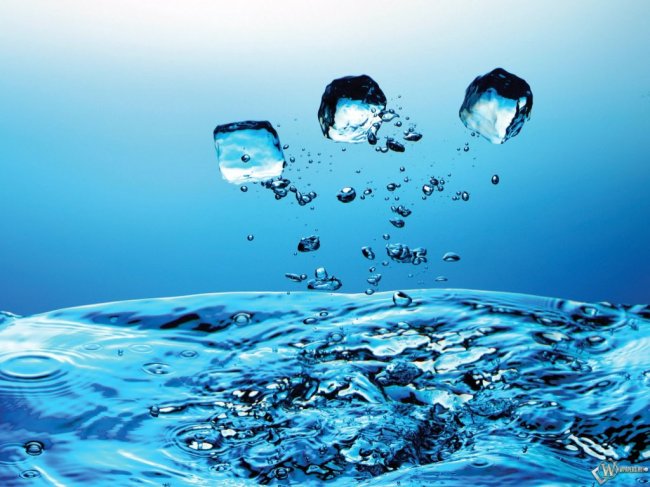 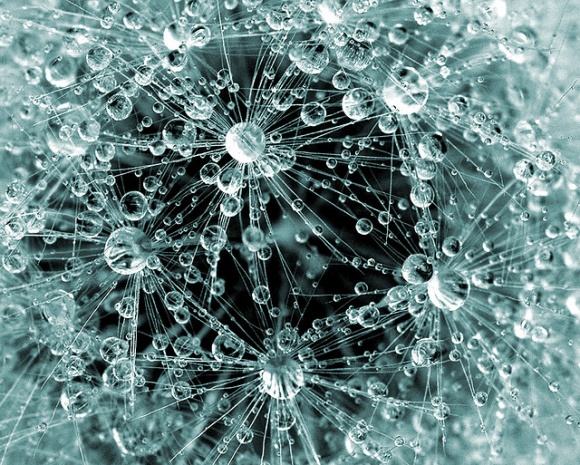 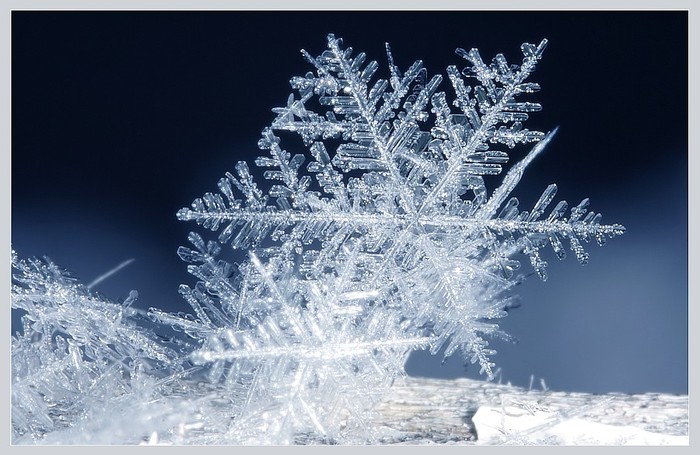 В природе вода может находиться в трёх различных состояниях: 
твердое (снежинка, лёд)
 жидкое (дождь)
 газообразное (пар, облако)
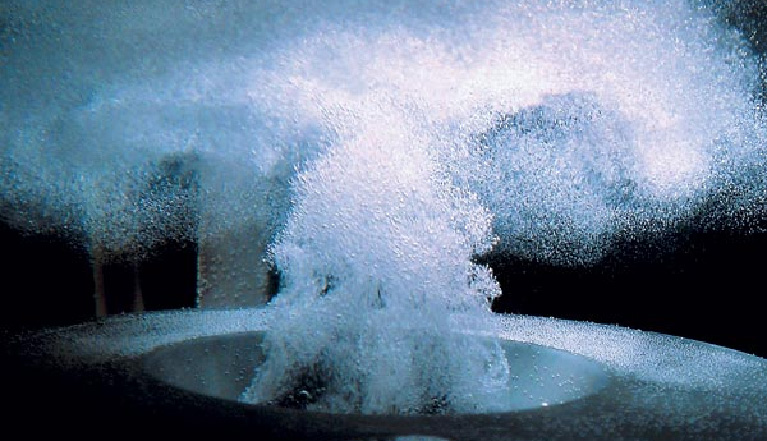 Вода, находящаяся в газообразном состоянии, называется водяным паром.
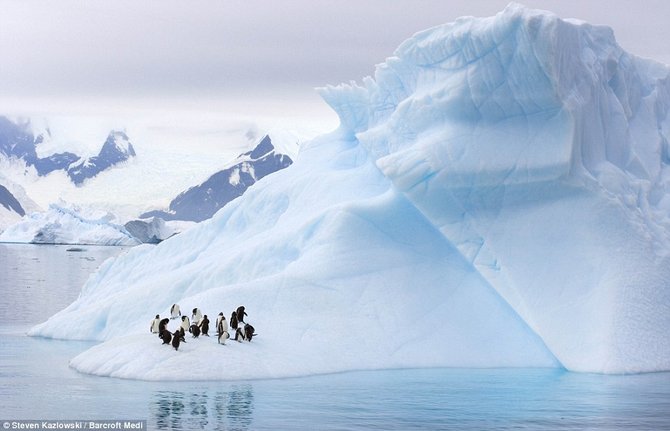 Лед - твердое    состояние  воды. Толстый слой льда имеет голубоватый цвет.
СПАСИБО ЗА ВНИМАНИЕ